Earth Rocks Knowledge Mat
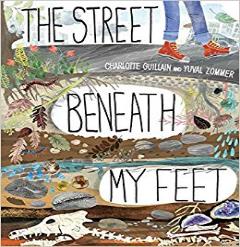